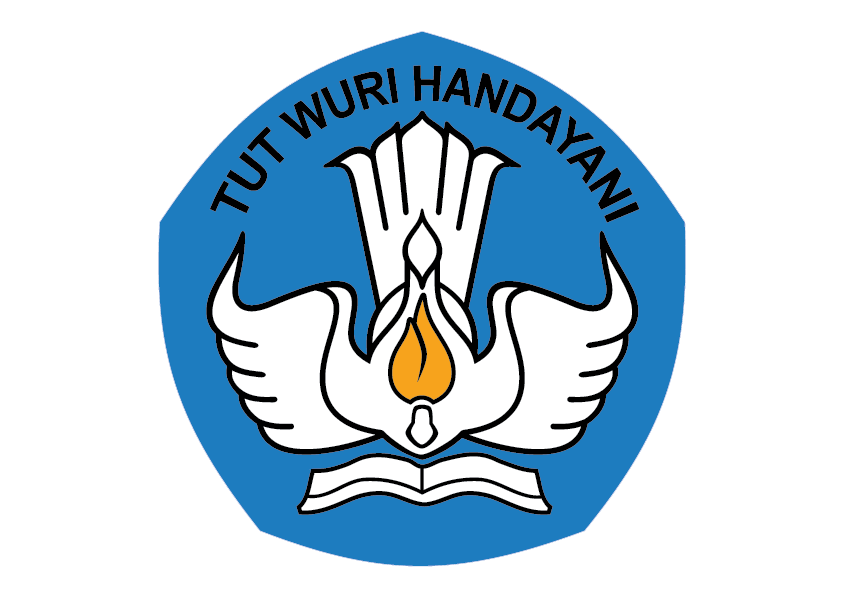 Kementerian Pendidikan, Kebudayaan, Riset, dan Teknologi
Lembaga Layanan Pendidikan Tinggi Wilayah III
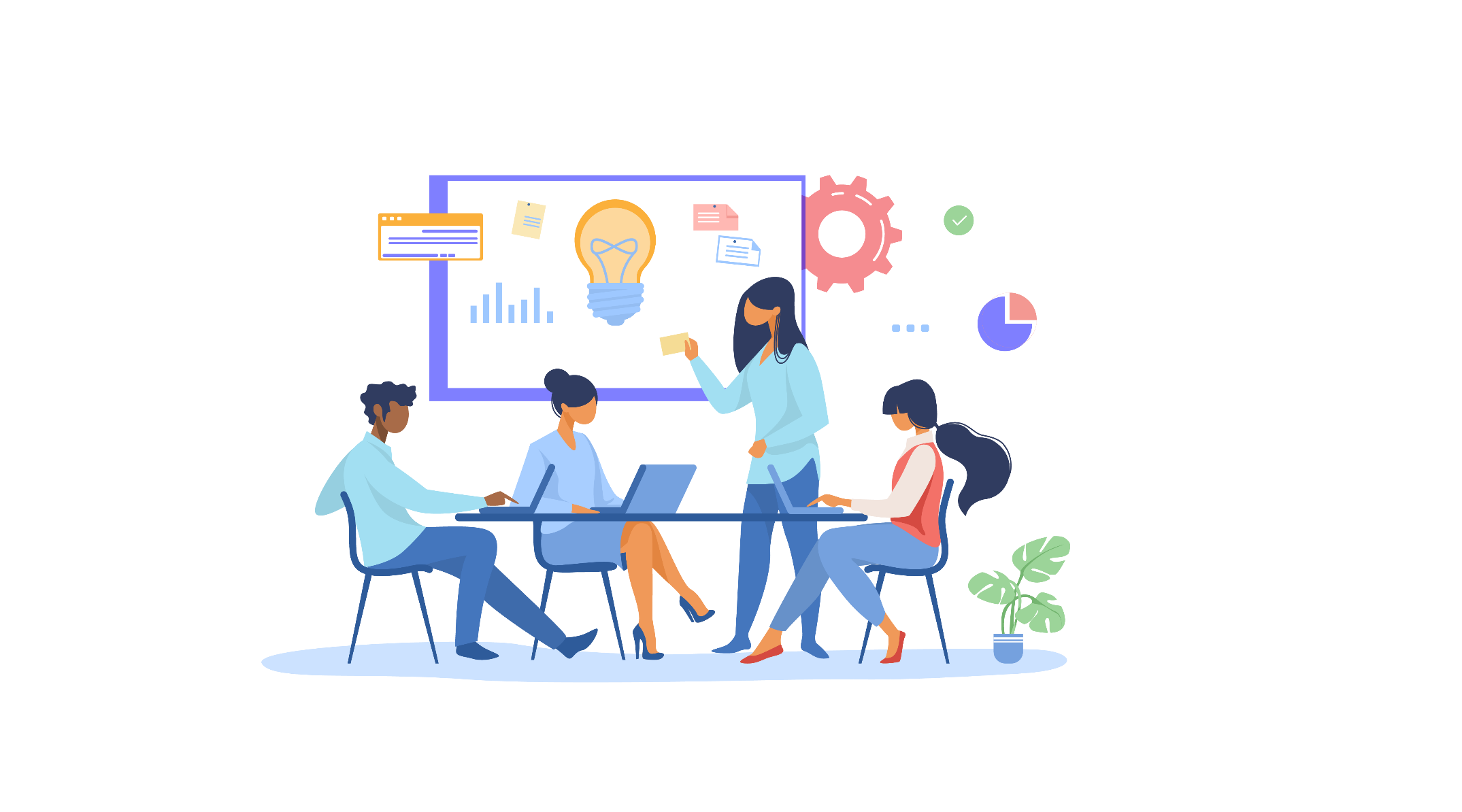 Pemantauan dan Evaluasi
Pemenuhan Syarat Peringkat Akreditasi Perguruan Tinggi dan Akreditasi Program Studi
Jakarta, 24 September 2021
Tri Munanto
Sub Koordinator Kelembagaan 
LLDIKTI Wilayah III
1
[Speaker Notes: @LLDIKTI Wilayah III
2021]
Data Perguruan Tinggi
di Lingkungan LLDIKTI Wilayah III
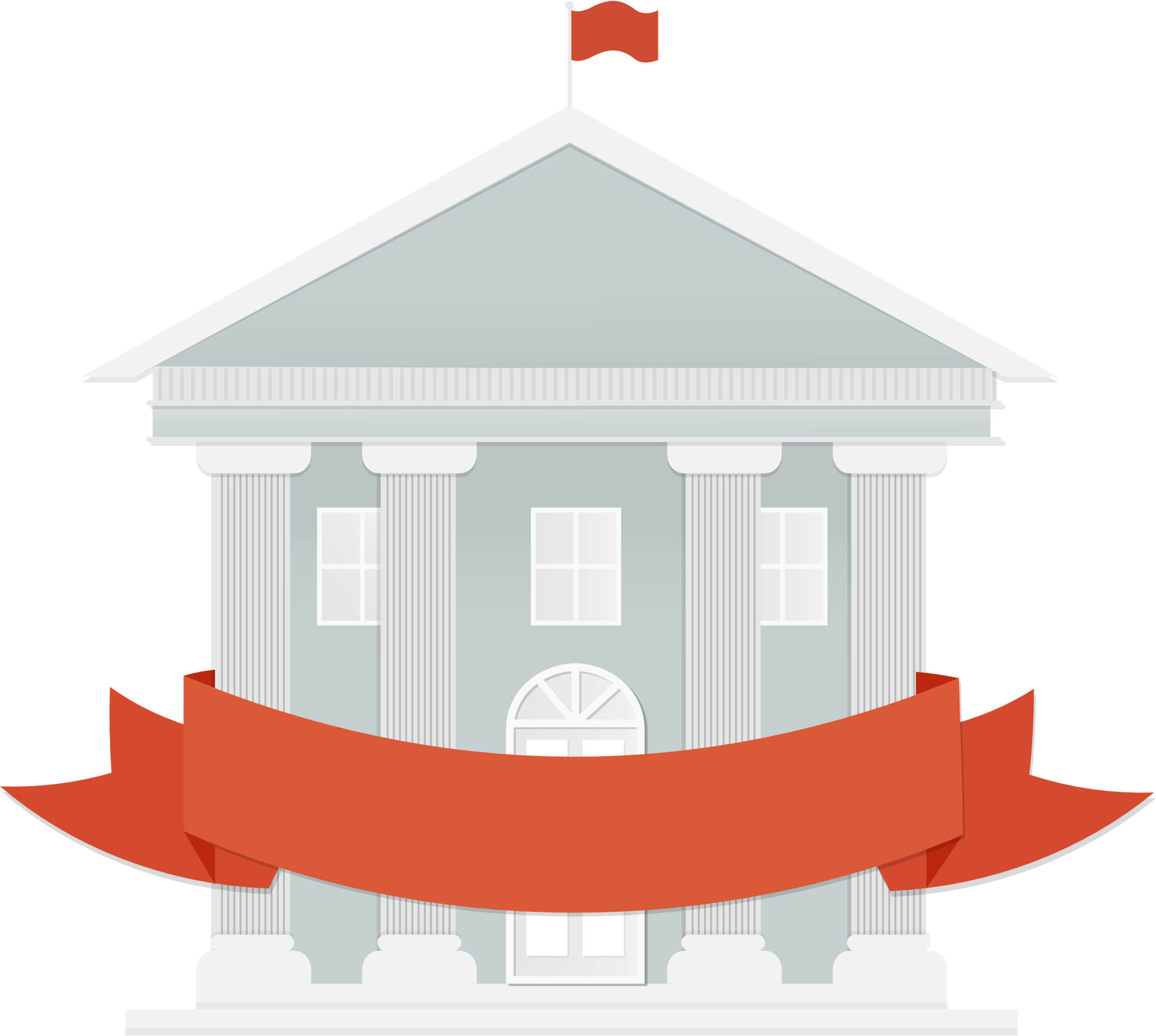 Perkembangan Jumlah
Perguruan Tinggi
302 PT
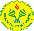 5 PTN
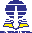 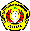 297 PTS
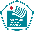 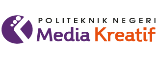 Sumber : PDDIKTI tanggal 24 Agustus 2021
[Speaker Notes: @LLDIKTI Wilayah III
2021]
Data Akreditasi Program Studi
di Lingkungan LLDIKTI Wilayah III
DITJEN DIKSI
↑300% dalam 3 bulan
DITJEN DIKTI
Sumber: PDDikti, 24/08/21
[Speaker Notes: @LLDIKTI Wilayah III
2021]
Pengajuan Akreditasi
Akreditasi Pertama/Perdana
Dibuka/Didirikan setelah Permendikbud 5 Tahun 2020
Paling lambat 2 tahun setelah pertama kali menerima mahasiswa
Dibuka/Didirikan sebelum Permendikbud 5 Tahun 2020
Paling lambat 2 tahun setelah tanggal SK pendirian/pembukaan
Jika terlambat – Perlu rekomendasi dari Ditjen

Re-Akreditasi
Hanya bagi yang memiliki peringkat (terakreditasi) dengan tujuan menaikkan peringkat
Yang tidak terakreditasi – belum ada solusi, masih menggunakan rekomendasi dari Ditjen
[Speaker Notes: @LLDIKTI Wilayah III
2021]
Pemantauan dan Perpanjangan Tanpa Usulan
Pemantauan Pemenuhan Syarat Peringkat Akreditas dilakukan secara bertahap
Dilakukan dalam jangka waktu 1 tahun sebelum masa akreditasi berakhir
Tahap 1 – Machine to Machine PDDikti – SAPTO, Diberikan waktu 3 bulan untuk perbaikan dan re-run. Jika Lolos SK Akreditasi diperpanjang saat berakhir.
Tahap 2 – PT diminta menyampaikan IPEPA dan dievaluasi oleh asesor. Jika Lolos SK Akreditasi diperpanjang saat berakhir.
Tahap 3 – Dilakukan kunjungan ke lapangan dan ditetapkan keputusan baru
Langkah Preventif
Status PT/Prodi di PDDikti harus AKTIF
Pelaporan PDDikti secara rutin dan benar
SPMI diminta untuk memantau semua APS dan APT menggunakan IPEPA
[Speaker Notes: @LLDIKTI Wilayah III
2021]
Pemenuhan Syarat Perlu Peringkat (Prodi)
[Speaker Notes: @LLDIKTI Wilayah III
2021]
Lembaga Akreditasi Mandiri PT
[Speaker Notes: @LLDIKTI Wilayah III
2021]
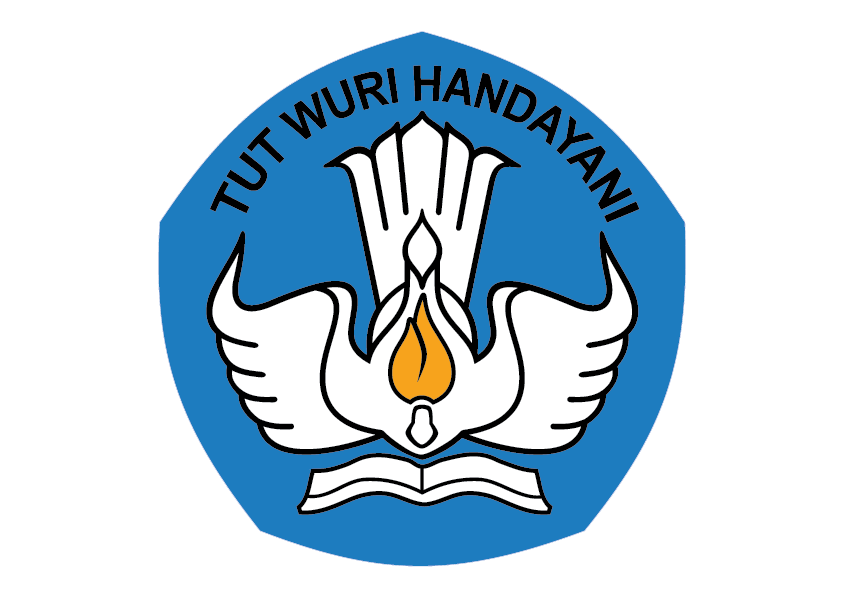 Kementerian Pendidikan, Kebudayaan, Riset, dan Teknologi
Lembaga Layanan Pendidikan Tinggi Wilayah III
Focus, Facilitating, Fast, Flexible
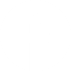 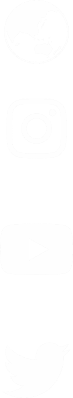 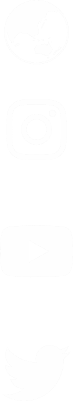 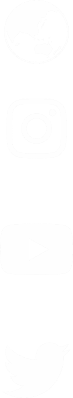 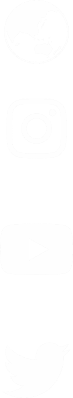 lldikti3.kemendikbud.go.id
@LLdikti3
@lldikti3
@lldikti3
@LLdikti3
[Speaker Notes: @LLDIKTI Wilayah III
2021]